Figure 3. Additional areas of the brain exhibiting priming effects. Areas exhibiting a reliable decrease for the second ...
Cereb Cortex, Volume 15, Issue 6, June 2005, Pages 787–795, https://doi.org/10.1093/cercor/bhh179
The content of this slide may be subject to copyright: please see the slide notes for details.
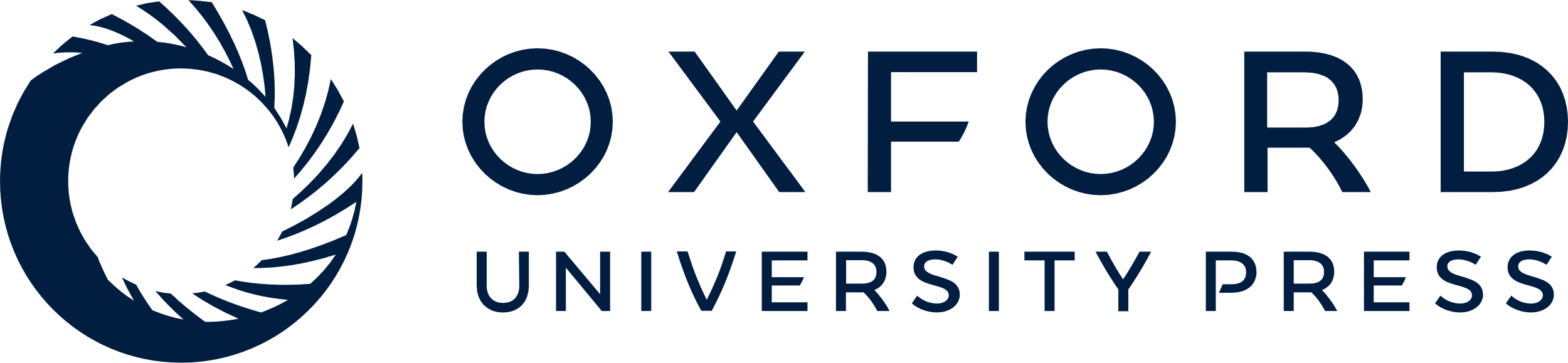 [Speaker Notes: Figure 3. Additional areas of the brain exhibiting priming effects. Areas exhibiting a reliable decrease for the second presentation of a stimulus (compared with novel stimuli) are shown in red/orange colors. Areas exhibiting a reliable decrease in activation across the second to the eighth presentation of a repeated stimulus are shown in blue. Average response strengths are shown at the bottom for two areas exhibiting a reliable linear decrease across the eight presentations. Values on the y-axis reflect the average strength of response parameter for each stimulus presentation (see Materials and Methods). Stimulus presentation numbers are shown on the x-axis with the fifth/sixth and seventh/eighth responses averaged for clarity. (A) Anterior inferior temporal cortex. This region appears to exhibit an increased response for the second presentation although the overall pattern of response is decreasing across stimulus repetitions. (B) Insula. This region appears to exhibit an increased response for the third and fourth presentations although the overall pattern is also decreasing across stimulus repetitions.


Unless provided in the caption above, the following copyright applies to the content of this slide: Cerebral Cortex V 15 N 6 © Oxford University Press 2004; all rights reserved]